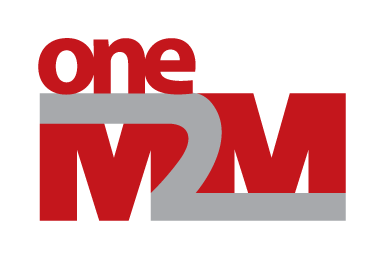 WG5 – MAS#31 Status Report
Group Name: WG5 MAS (Management, Abstraction & Semantics)
Source: Yongjing Zhang (Huawei, WG5 Chair)
Meeting Date: 2017-9-18 to 2017-9-22
Executive Highlights
TS-0023 HAIM R3 stage 3 progress: Mapping to OMA DWAPI
TS-0004 Semantic feature R3 stage 3 GOOD progress: ontology, validation, mashup, query
Finished the work to align ‘Ontology based Interworking’ (TS-0030/TS-0012, f.k.a. ‘Generic Interworking’) with ‘Interworking Framework’ (TS-0033, f.k.a. ‘Proximal Interworking’)  suggest to go for edithelp
Developer guide for SDT-IPE (TR-0039) & Semantic (TR-0045) in good shape
Testing specs for semantic features starting and test event planned.
MNT (bug-fix/cleanup) on device management aspects.
New WI on “Industrial Information Model Mapping and Semantic Support”
Issues for DECISION in TP
TP approval 
CR pack TS-0006 R2
TP-2017-0283
CR pack TS-0006 R3
TP-2017-0284
CR pack TS-0012 R3
TP-2017-0285
CR pack TS-0023 R3
TP-2017-0286
3
Issues for INFORMATION in TP
Sessions: 
4 dedicated
2 ad-hoc
1 joint with ARC
4 joint with PRO
1 joint with TST
Contributions (See the latest rev of MAS-2017-0255)
86 treated (incl. revs)
32 Agreed
4
Issues for INFORMATION in TP
Meeting Objectives review
Progress WI-0063 - Base Ontology & Generic Interworking
TS-0030 Generic Interworking
TS-0012 Base Ontology (bugfix)
Progress Stage 3: WI-0053 - Rel-3 Enhancements on Semantic Support 
TR-0033 Study on Enhanced Semantic Enablement 
TS-0034 Semantic Support
TS-0001 Architecture
Progress Stage 3: WI-0056 - Evolution of Proximal IoT Interworking
TS-0023 HAIM enhancement (mapping to OMA DWAPI)
TS-0033 Proximal Interworking  renamed as ‘Interworking Framework’
Progress WI-0060 – Interoperability Testing Rel-2 on Semantics
MNT/STE
 90%
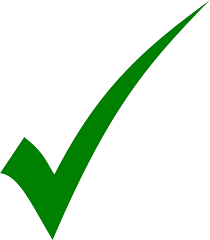  80%
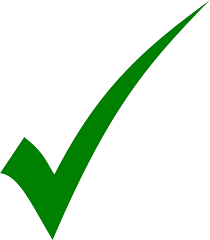 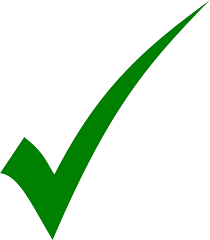  85%
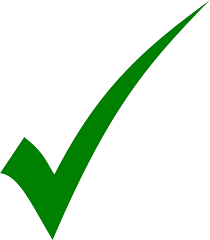 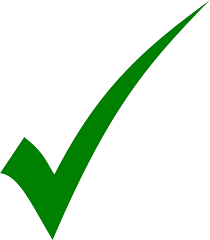 5
[Speaker Notes: TS-0023: 71 ModuleClasses and 13 Device models]
Open Action Items
6
Next Steps
Proceed Rel-3 WIs, Finish stage 3 by TP#32
WI-0056 - Evolution of Proximal IoT Interworking
more mapping with external models OMA GotAPI, OCF, …
WI-0063 - Rel-3 Enhancements on Base Ontology & Generic Interworking
example in annex
WI-0053 - Rel-3 Enhancements on Semantic Support
cleanup TS-0034, TR-0033, xsd for new resource types
Conformance/Interoperability Test
R4 Warming up 
WI-0070 – Disaster Alert Service Enabler
WI-00xx – Industrial Information Model Mapping and Semantic Support
WI-0072 – Modbus Interworking
WI-0071 – W3C WoT Interworking
evolve to SDT 4.0
7
Next Meetings / Calls
Conference Calls
TST/MAS Joint on semantics:	Oct 17 (Tuesday), 2017 UTC 13:00-14:30
MAS#31.1:	Oct 23 (Monday), 2017 UTC 13:00-14:30
MAS#31.2: 	Oct 30 (Monday), 2017, UTC 13:00-14:30

Face-to-Face
MAS#32: 	Nov 13-17, Sophia Antipolis, France
8
Thank You!